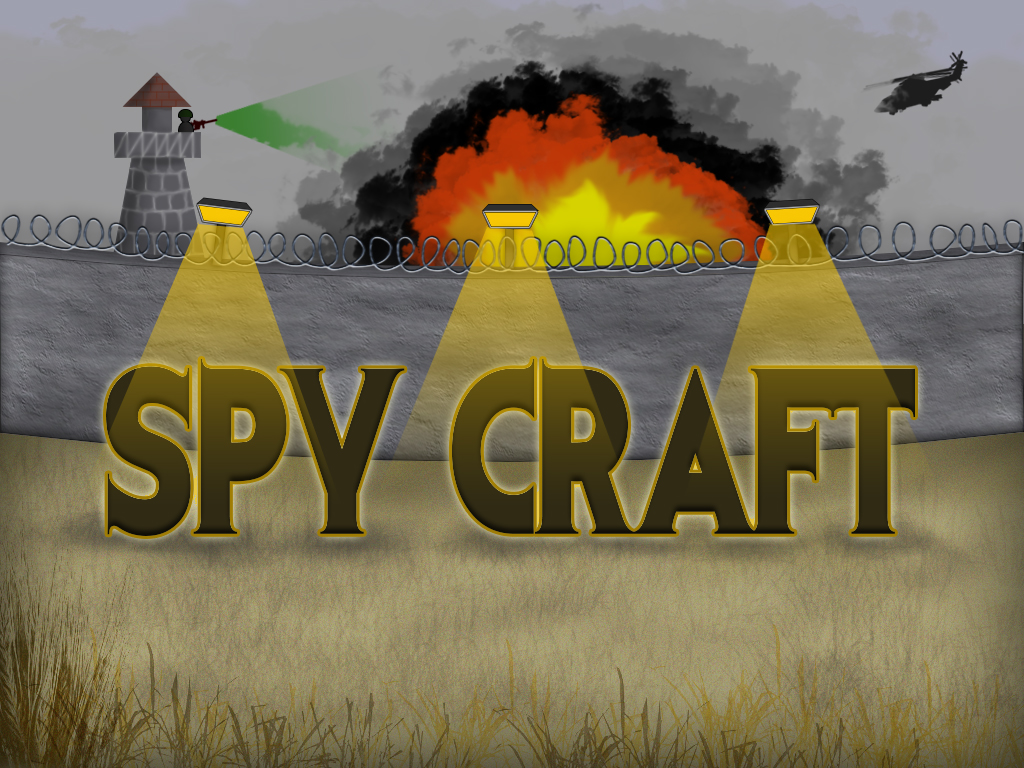 Oyunun Tanıtımı
Dikkat!

Bu oyunun ticari bir yazılım olmamasından ve geliştirme süresinin kısa olmasından dolayı ticari oyunlara ait bir çok görsel/işitsel materyal bu oyun içerisinde kullanılmıştır.
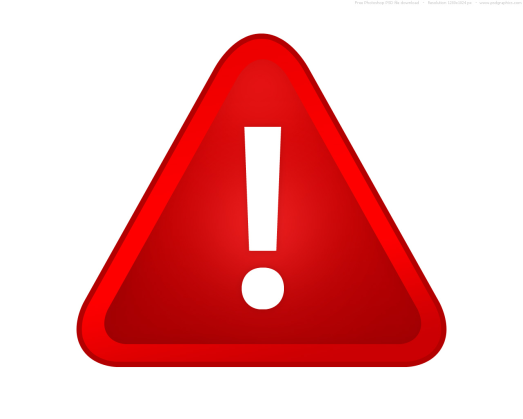 Grup Üyeleri
Oyunun Tanıtımı
Tek Kişilik
Aksiyon, puzzle
12 yaş ve üstü
Windows/PC Platformu
Top down görünüm
3 boyutlu assetler
Sürekli olmayan bölümler
Oyunun Tanıtımı
Oyunun hikayesi
Karakterimiz bir ajan.
Yakalanmış ve hapishanede mahkum.
Hapishanede güvenlik sorunu var.
Karakterimiz bu fırsatı değerlendiriyor.
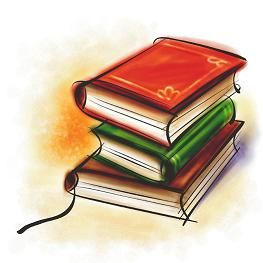 Oyunun Tanıtımı
Kontroller
Klavye + fare aynı anda kullanılıyor.
WASD yön tuşları.
Fare ile ateş ediliyor.
Shift ile koşuluyor.
1/2/3 ile silah değiştiriliyor.
E ile etkileşim sağlanıyor.
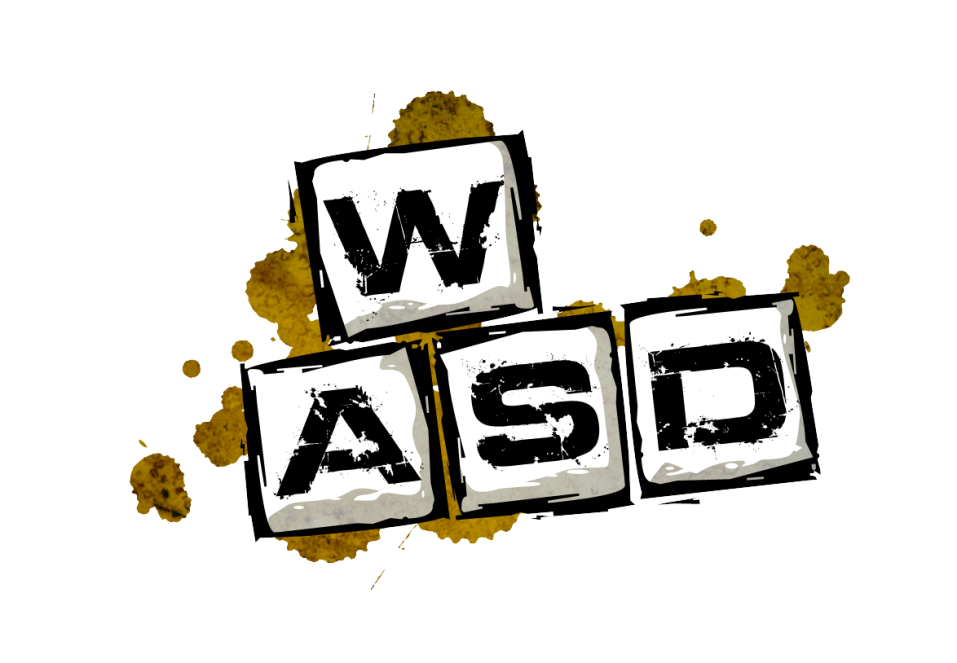 Oyunun Tanıtımı
Skorlama
Oyunun zorluk seviyesi skor ile sağlanıyor.
Oyuncu farkedilmeden bölümü bitirirse en yüksek skoru alıyor.
Oyuncu her farkedilmede puan kaybediyor.
Skor hesaplamaları henüz oyuna aktarılmadı.
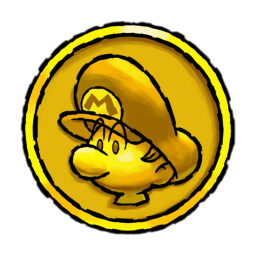 Oyunun Tanıtımı
Mekanlar
İç: Hapishanede geçen bölümler.
Dış: Hapishanenin bulunduğu askeri üs.
Geçiş: İç ve dış bölümü birbirine bağlayan kanalizasyon bölümü.
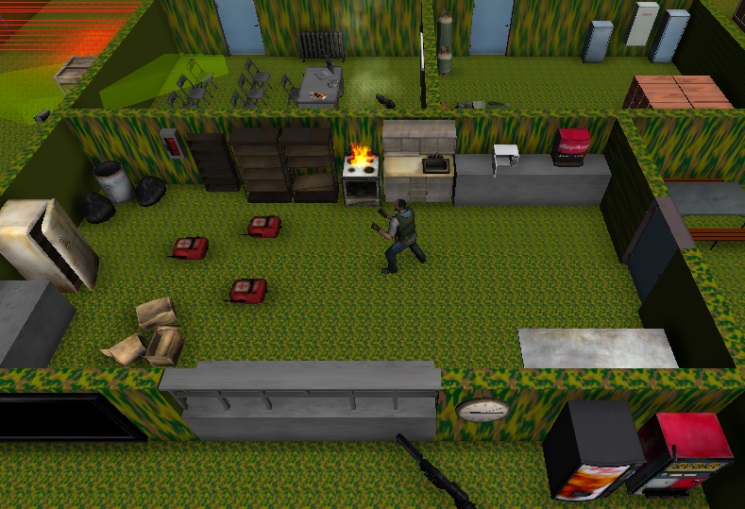 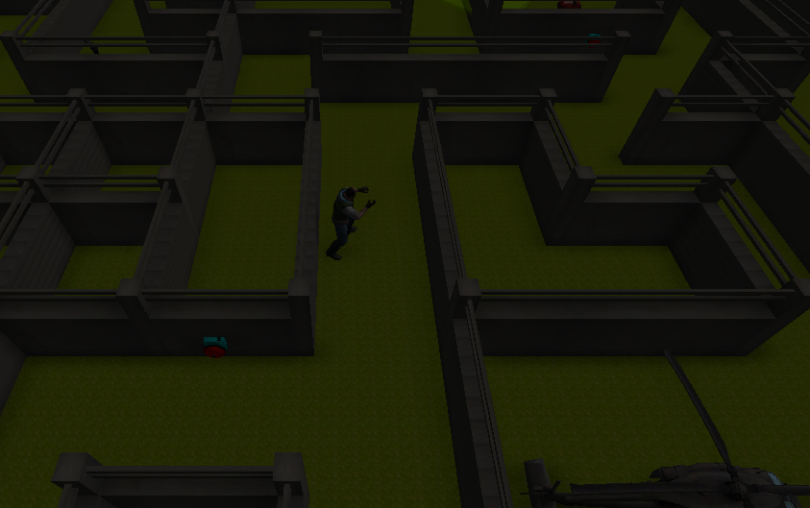 DEMO
Şimdi oyunumuzu bir süre oynayalım.
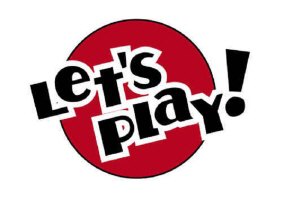 Geliştirme Süreci
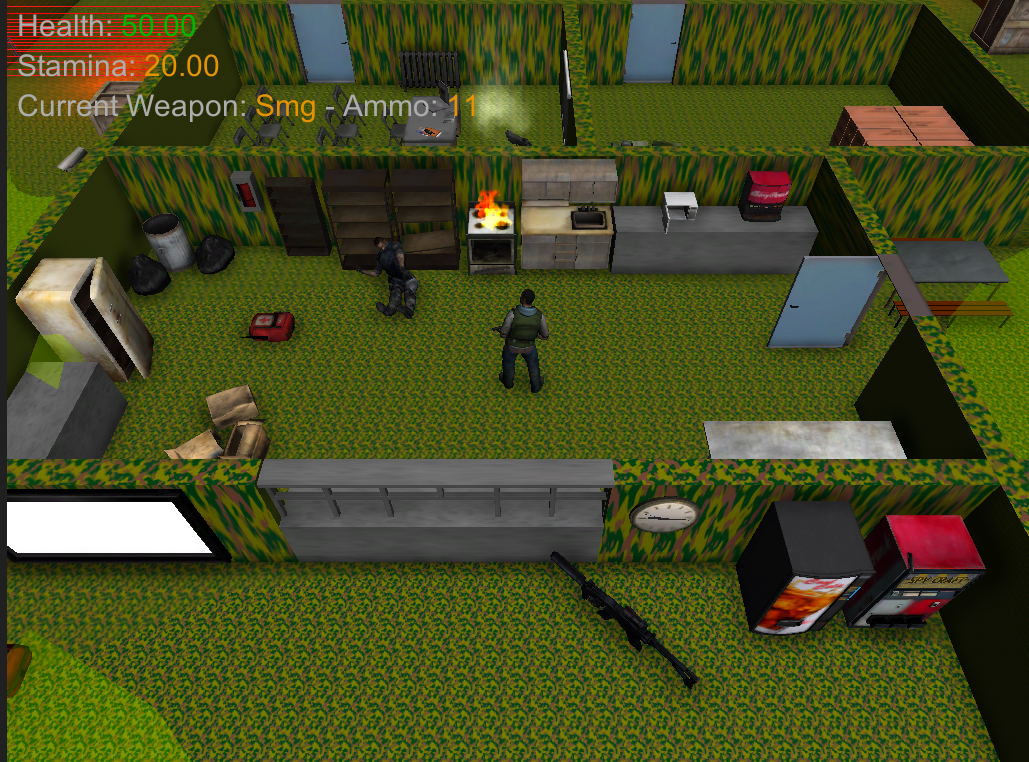 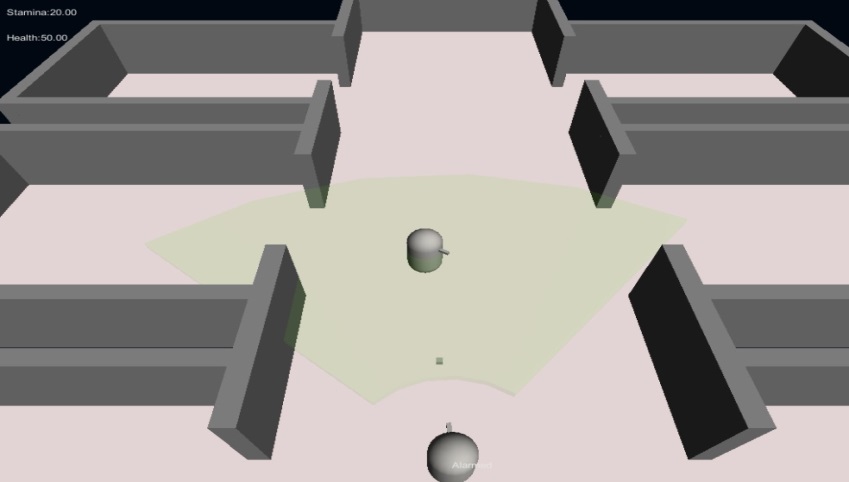 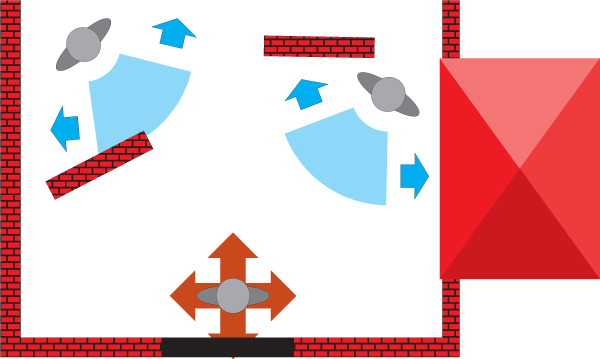 Geliştirme Süreci
Kullanılan Yazılımlar

Unity3D 4.1.2
Autodesk 3Ds Max 2013, Maya 2013/14
Adobe Photoshop CS5.5/6
MicrosoftVisual Studio 2010
Mono Develop
Umodel (UE Viewer)
Audacity 2.0.3
Microsoft Office Word 2010, Powerpoint 2010
SVN (Tortoise)
Notepad++
uTorrent 
Geliştirme Süreci
Tasarım
Arayüz
Görseller
Sesler
Asset Entegrasyonu
Yazılım
Bölüm Tasarımı
Test
Kapanış
Geliştirme Süreci - Tasarım
Focus
GDD
Raporlar
Geliştirme Süreci - Tasarım
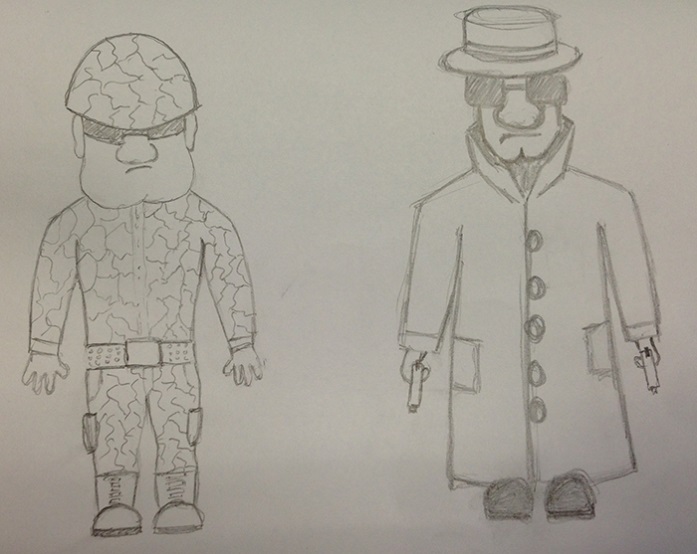 Geliştirme Süreci - Tasarım
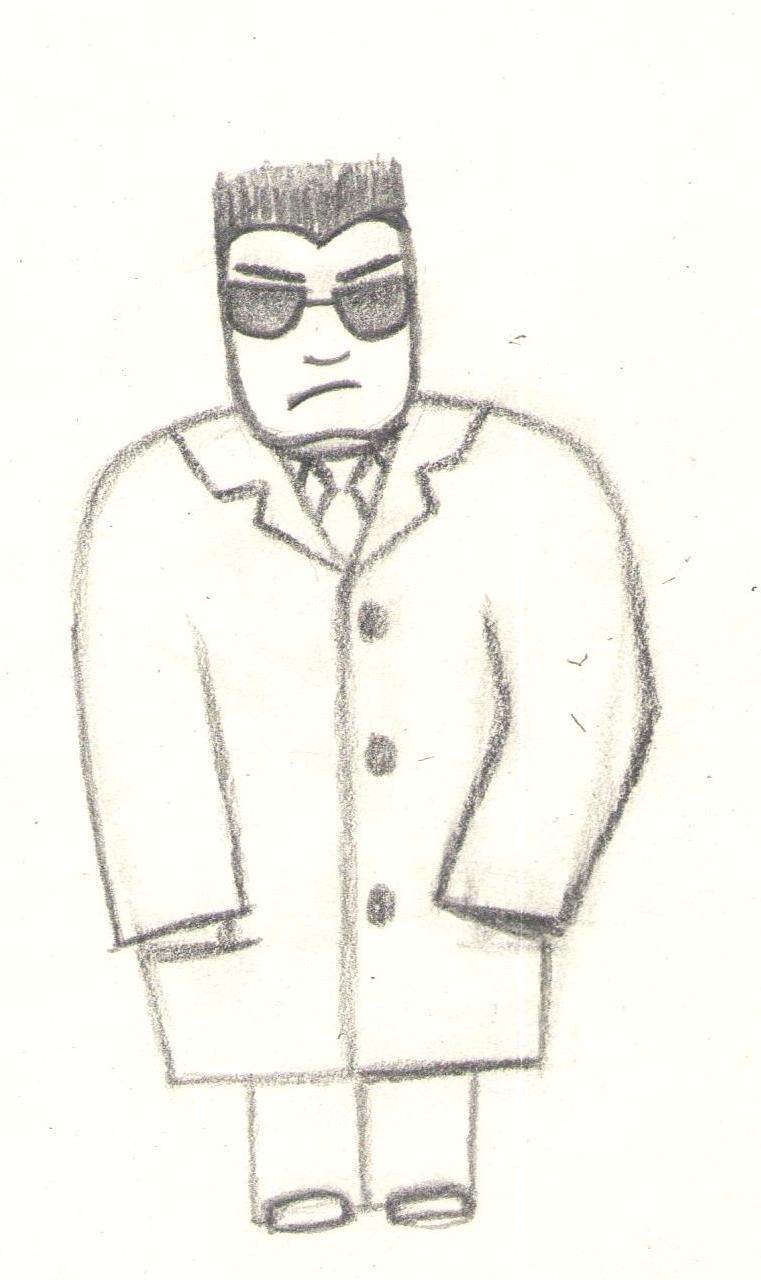 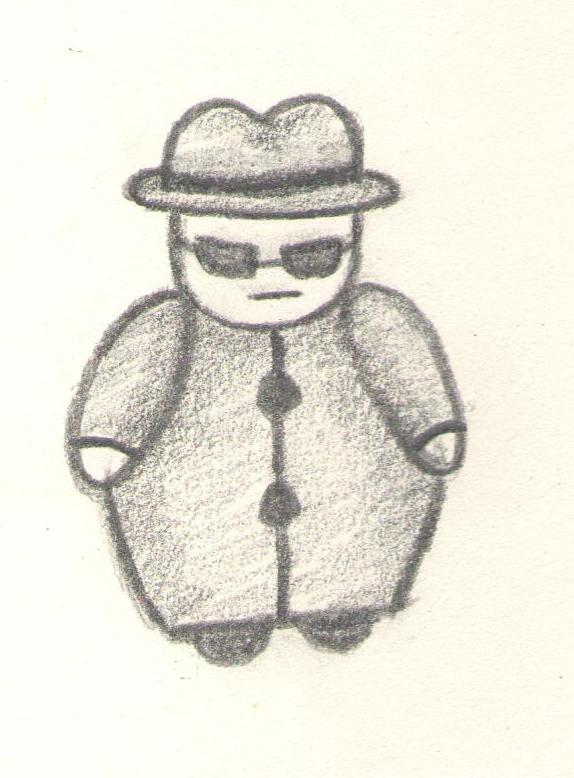 Geliştirme Süreci - Tasarım
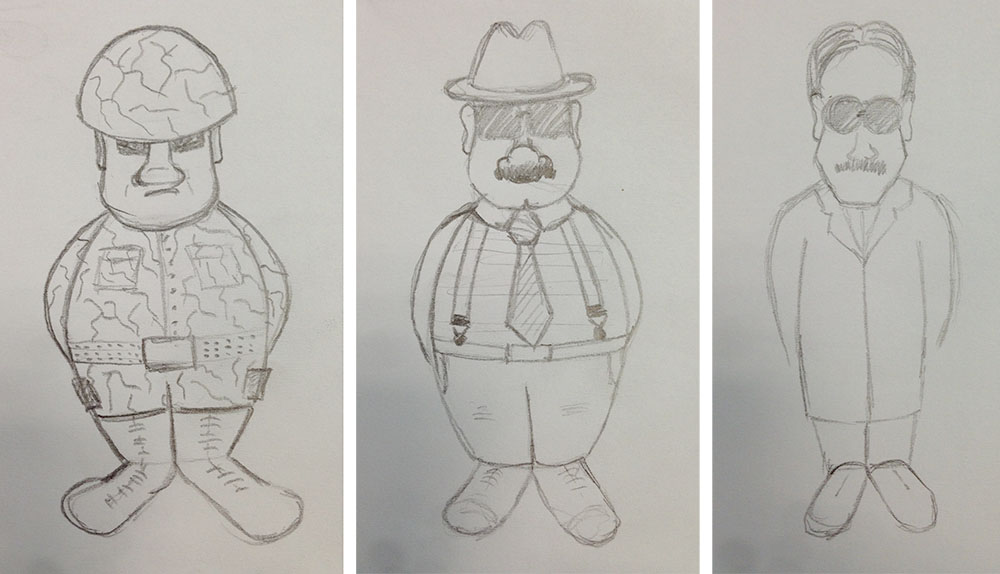 Geliştirme Süreci - Arayüz
Oyuniçi
Menu
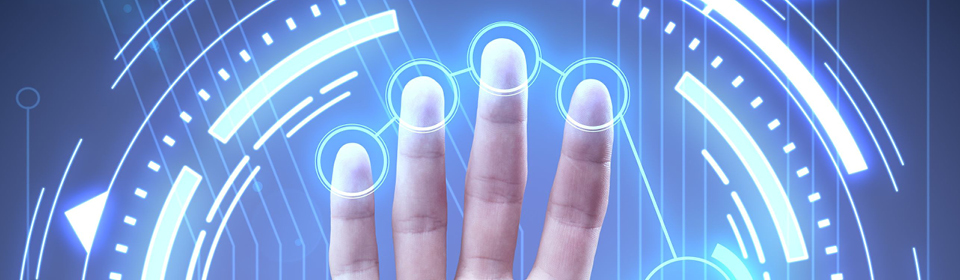 Geliştirme Süreci - Arayüz
Oyuniçi
Karakter Durum Bilgisi: Sağlık, cephane, silah, yorgunluk
Nesne etkileşim ekranları:  Hack, lockpick, info
Harita geçiş ekranları
Arayüz öğelerini yerleştirirken bilindik oyunlardan esinlendik.
Geliştirme Süreci - Arayüz
Menu
Oyunu başlatma.
Oyundan çıkış.

Menu oyunun konseptine uygun tasarlanmıştır.
Geliştirme Süreci - Arayüz
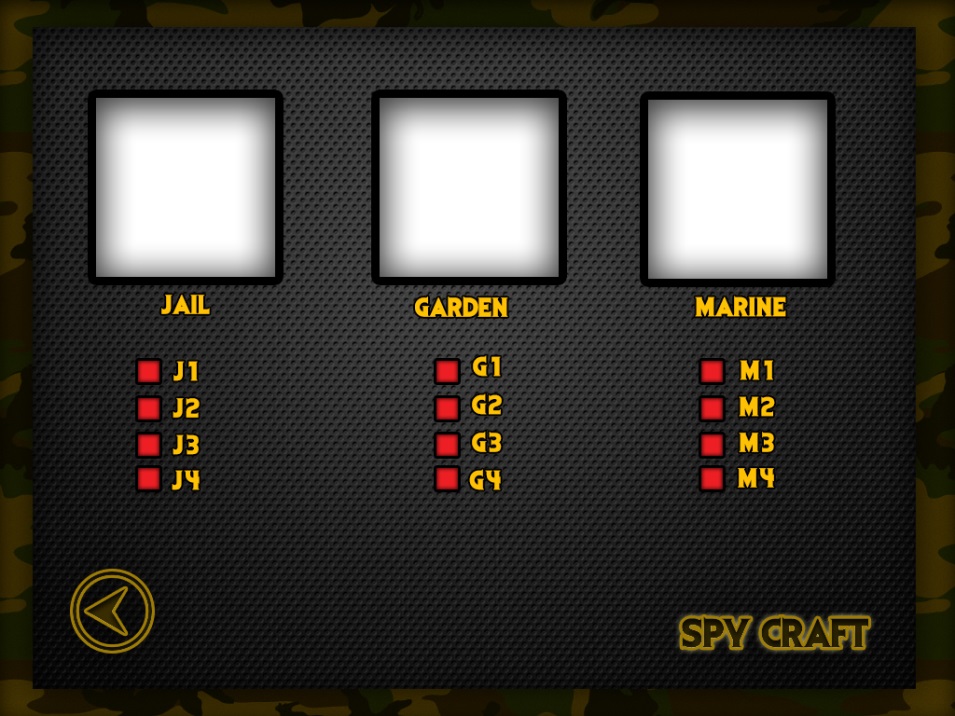 Geliştirme Süreci - Arayüz
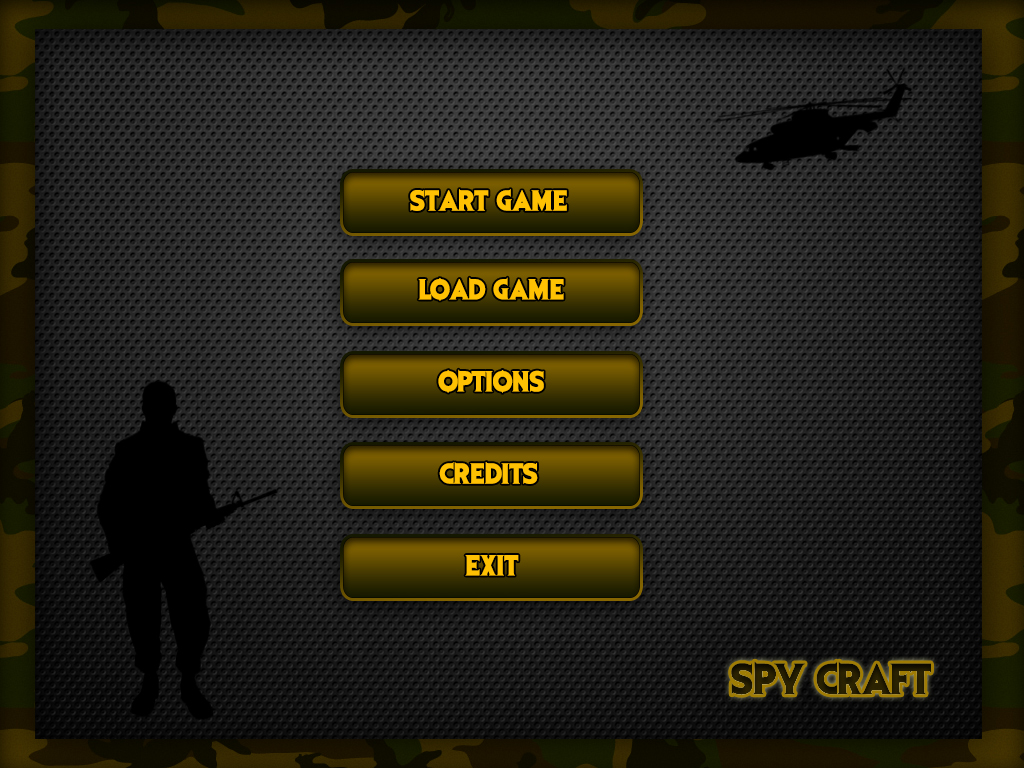 Geliştirme Süreci - Arayüz
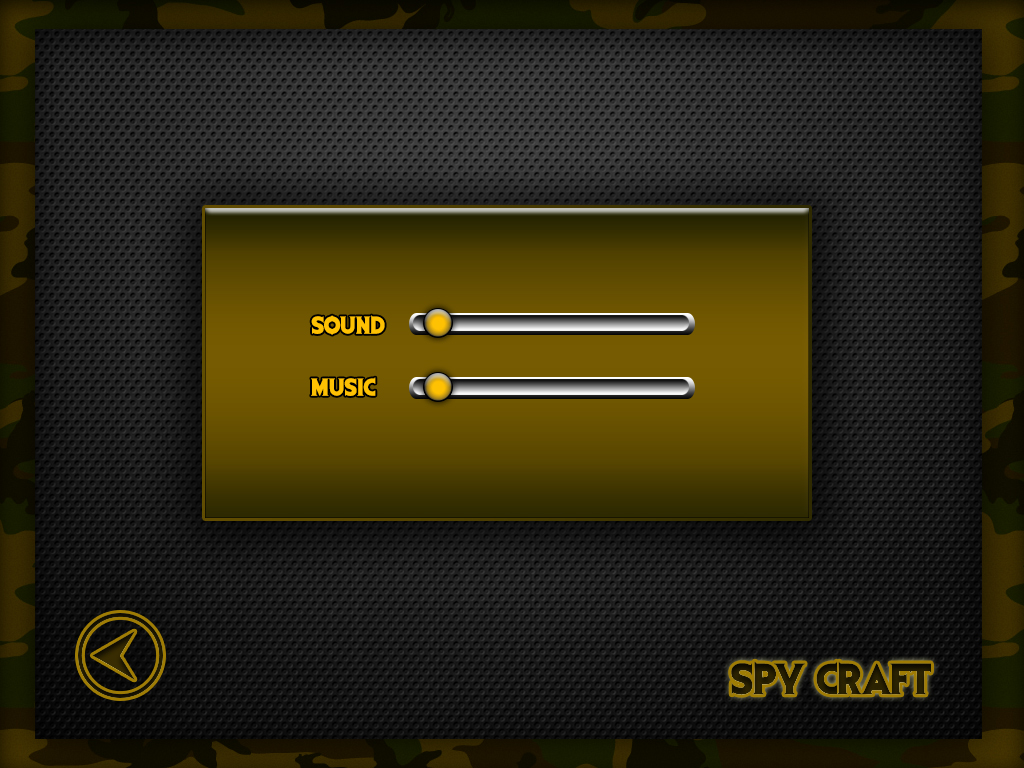 Geliştirme Süreci - Görseller
Kendi görsellerimizi hazırlamaya başladık.

Fakat böyle bir süre içerisinde 3 boyutlu oyun görseli hazırlayamayacağımızı gördük.
Geliştirme Süreci - Görseller
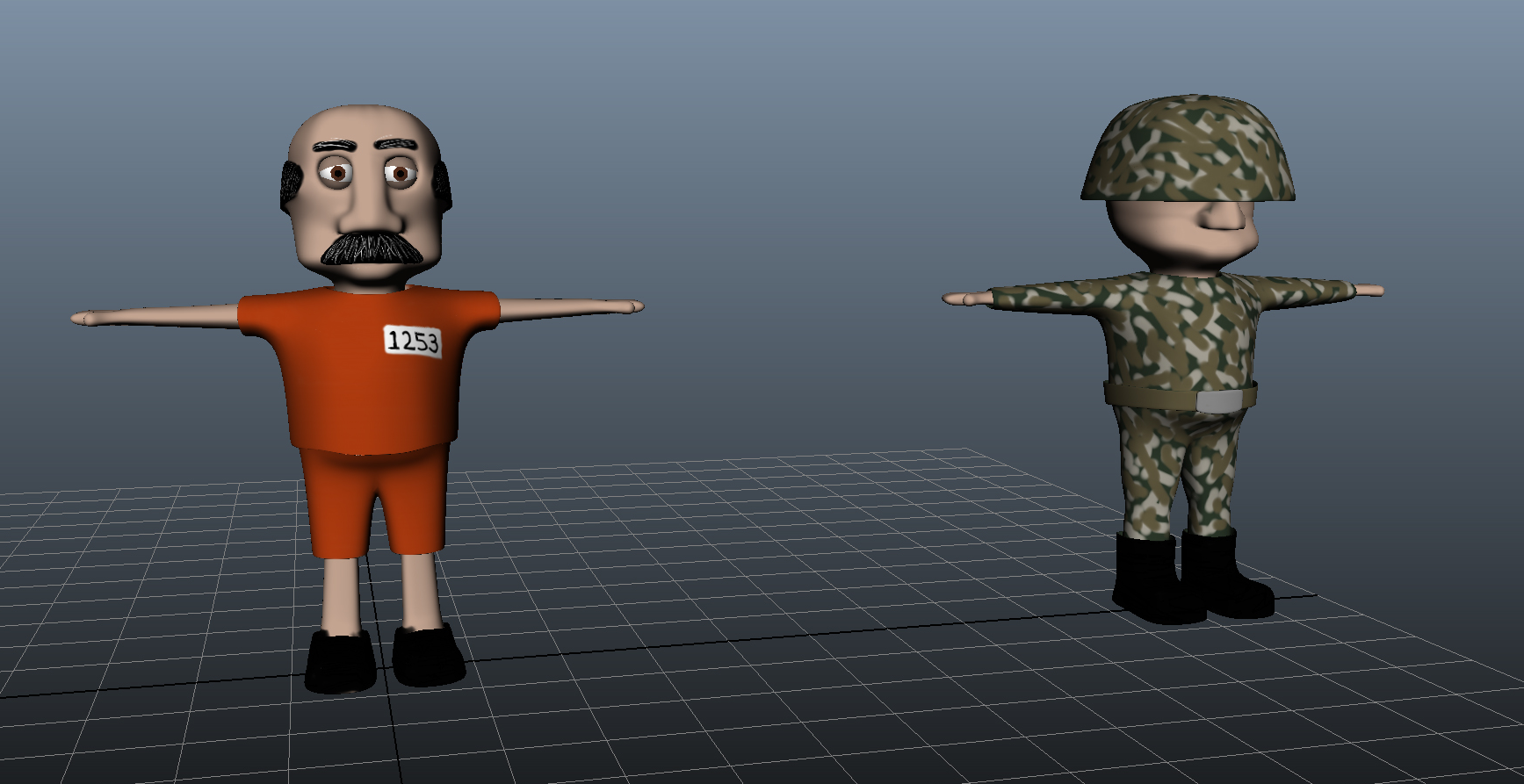 Geliştirme Süreci - Görseller
Karakterler
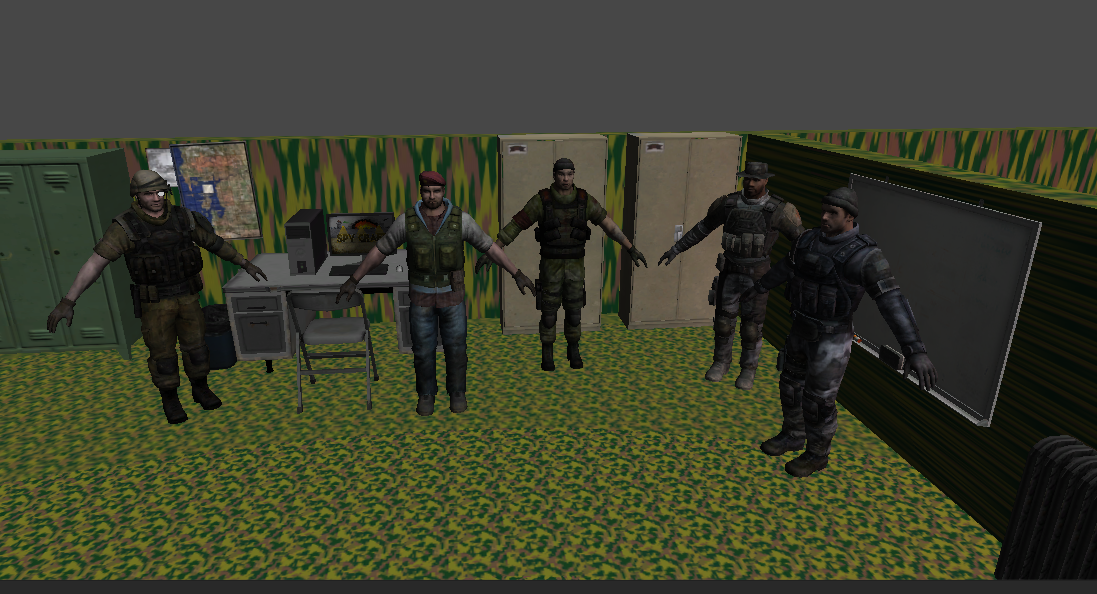 Geliştirme Süreci - Görseller
Silahlar
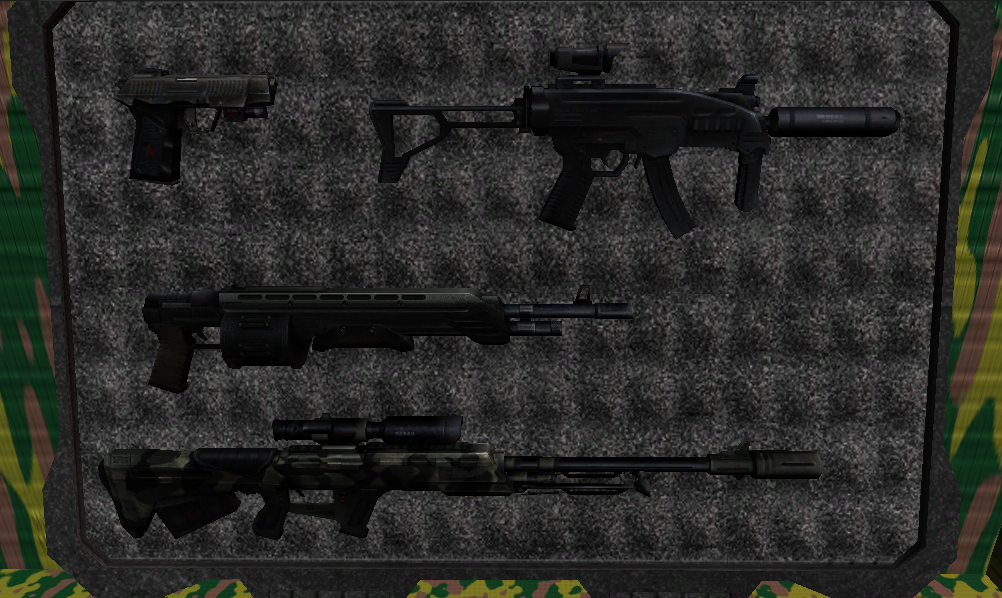 Geliştirme Süreci – Sesler
Yürüme – koşma
Silah değiştirme ve ateş sesleri
Alarm sesi
Geliştirme Süreci – Asset Entegrasyonu
Asset ve diğer dökümanların paylaşımını SVN aracılığı ile yaptık.
Kendi SVN sunucumuzu kurduk
SVN sunucusu 7/24 açık tuttuk.
Ayrıca diğer sosyal paylaşım sitelerindende paylaşlımlarda bulunduk.
Geliştirme Süreci – Asset Entegrasyonu
Unity
.psk 
.psa
Umodel (UE Viewer)
.upk
.upkx
3Ds Max
.fbx
ActorX Importer
Geliştirme Süreci – Asset Entegrasyonu
Animasyonlar 
Üst gövde
Alt gövde
Silahlar

Animasyon sayısı: 101
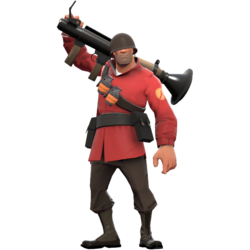 Geliştirme Süreci – Asset Entegrasyonu
Animasyon ağacı
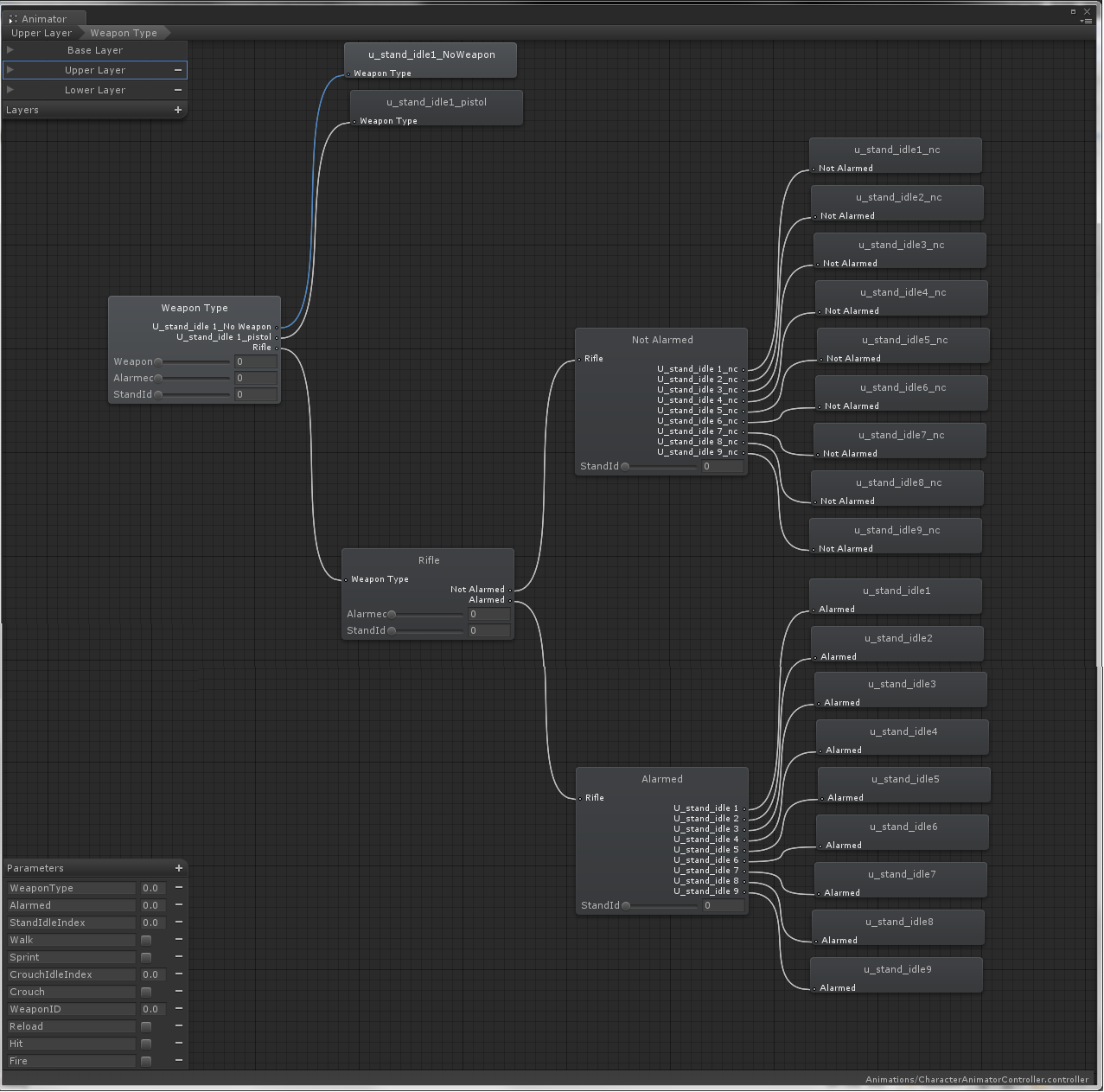 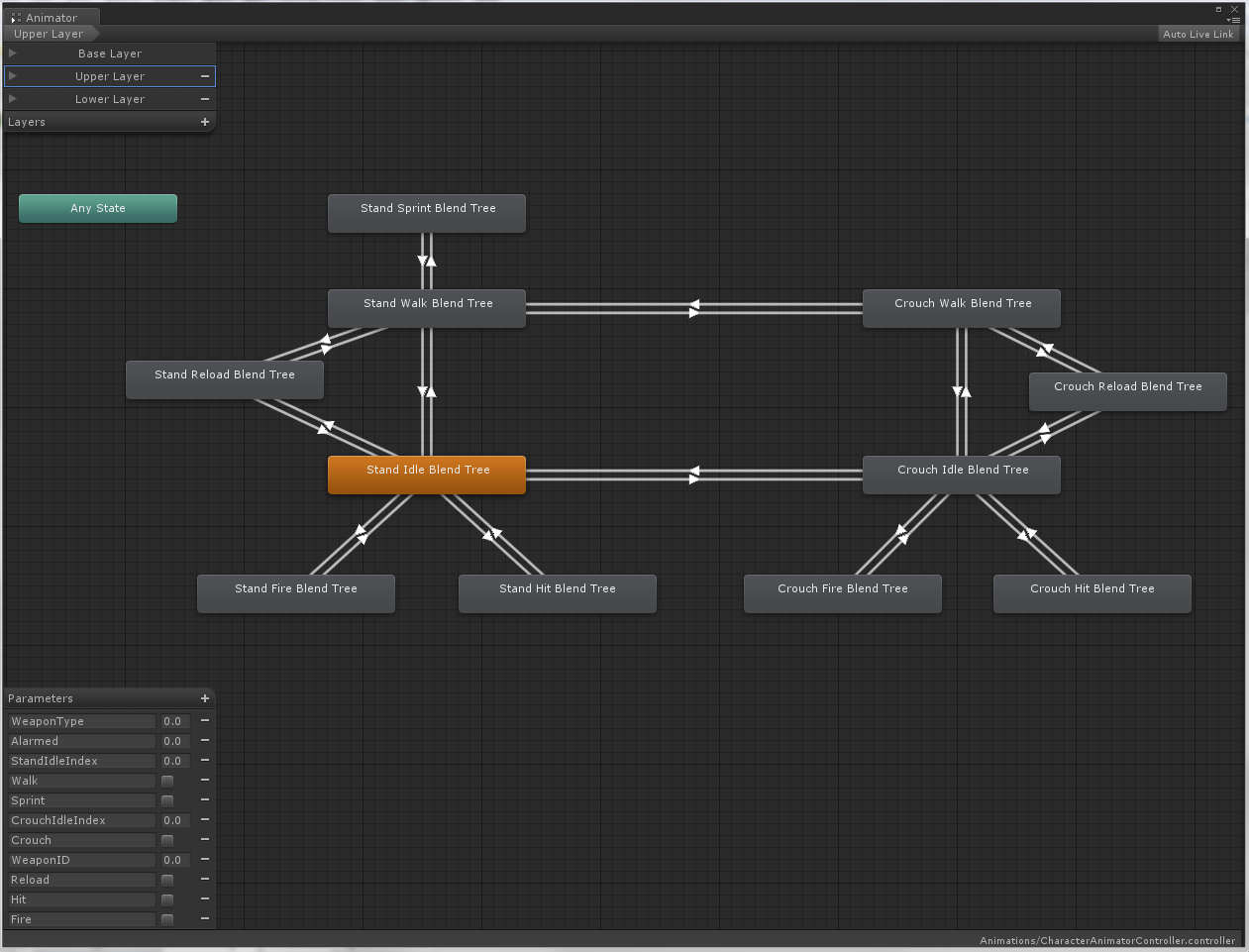 Geliştirme Süreci - Yazılım
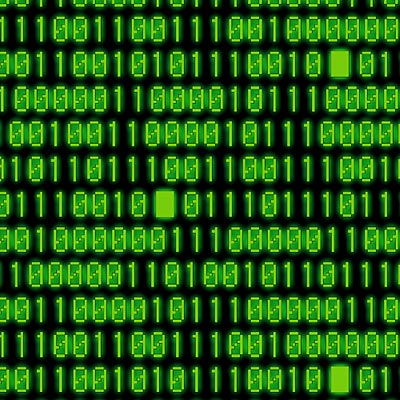 Gameplay
Yapay Zeka
Görsel
Editor
Geliştirme Süreci - Yazılım
Gameplay - Karakter

Farklı silah davranışları, kurşun sayısı,
Koşabilme, yorulma
Oyuncunun karakterinin durumunun level geçişlerinde korunması
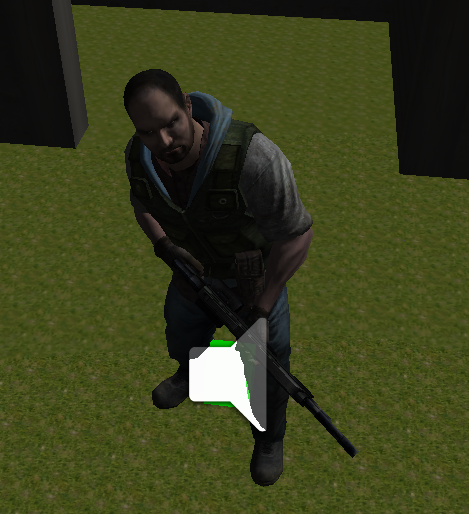 Geliştirme Süreci - Yazılım
Gameplay - Sahne öğeleri

Kullanılabilen objeler(Alarm, kapı, hack)
Tetikleyici öğeler(Lazer, safezone, kamera)
Alınabilen öğeler(Can paketi, Silah)
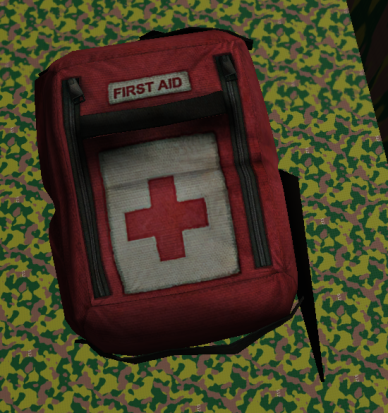 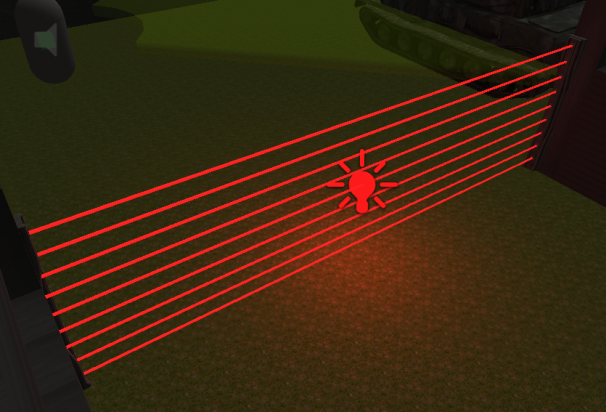 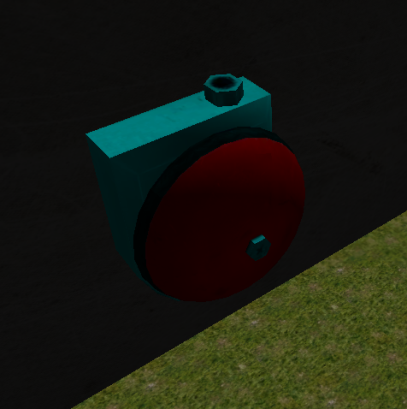 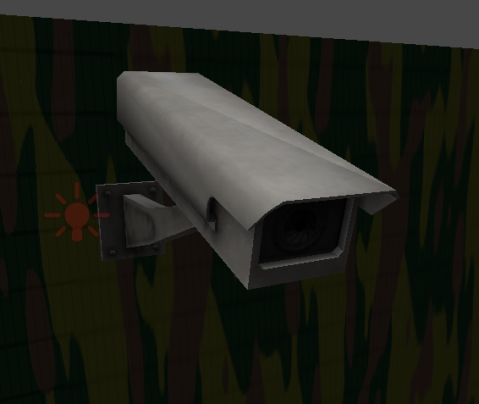 Geliştirme Süreci - Yazılım
Yapay Zeka

Farklı davranışlar sergileyebilen düşmanlar
Patrol, alarm çalıştırabilme, düşmanı kovalama ve düşmanla çatışma vs.
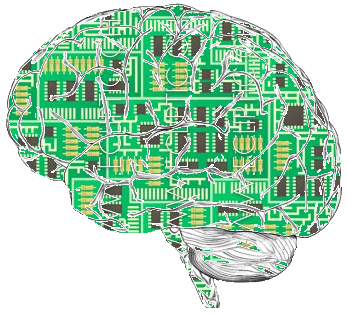 Geliştirme Süreci - Yazılım
Görsel

Görsel efektler(Ekran karartma, ışıklandırma, yarı saydam cisimler)

Ragdoll
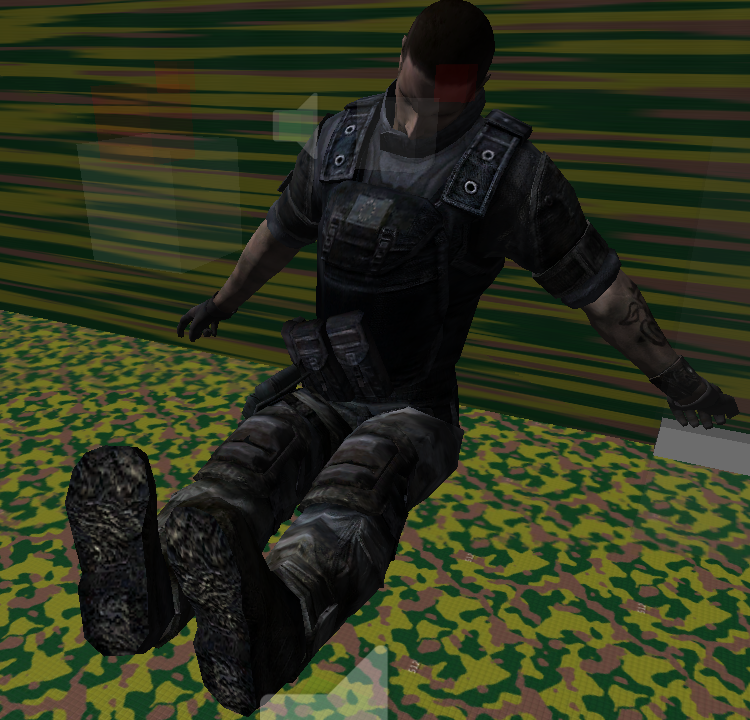 Geliştirme Süreci - Yazılım
Editor

Basit bir Level Editörü
Levelin kaba modelini üretiyor
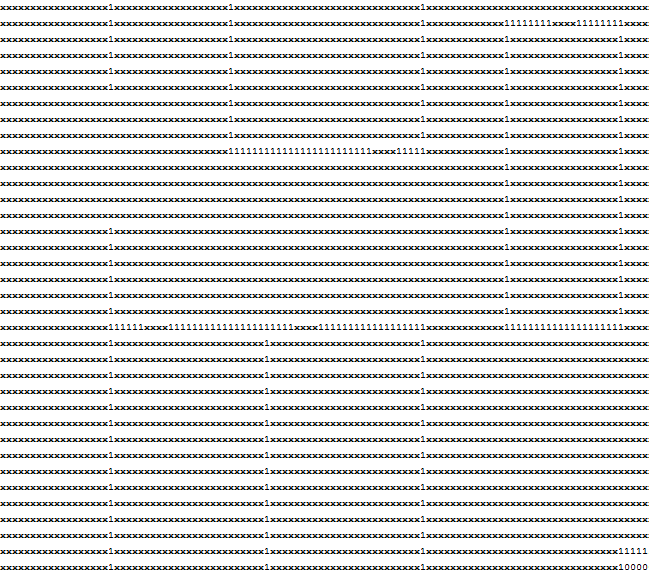 Geliştirme Süreci – Bölüm Tasarımı
Bölümler fiziksel olarak birbirini tamamlıyor.
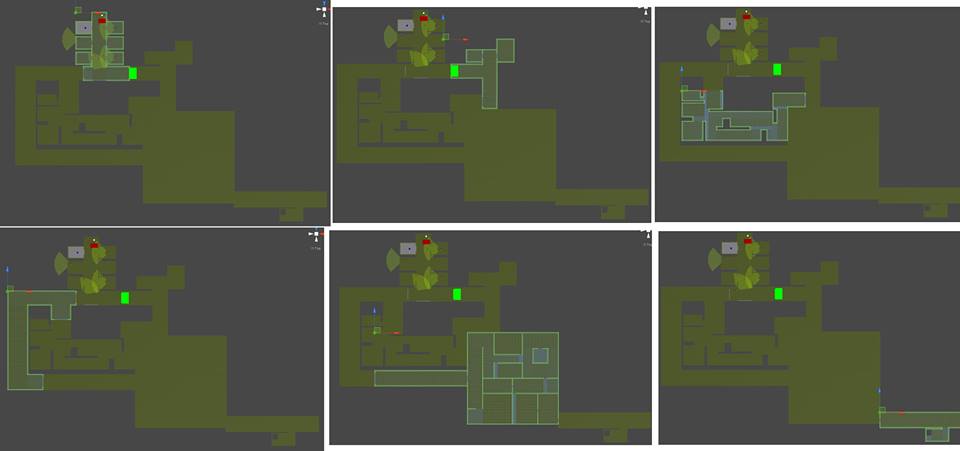 Geliştirme Süreci – Bölüm Tasarımı
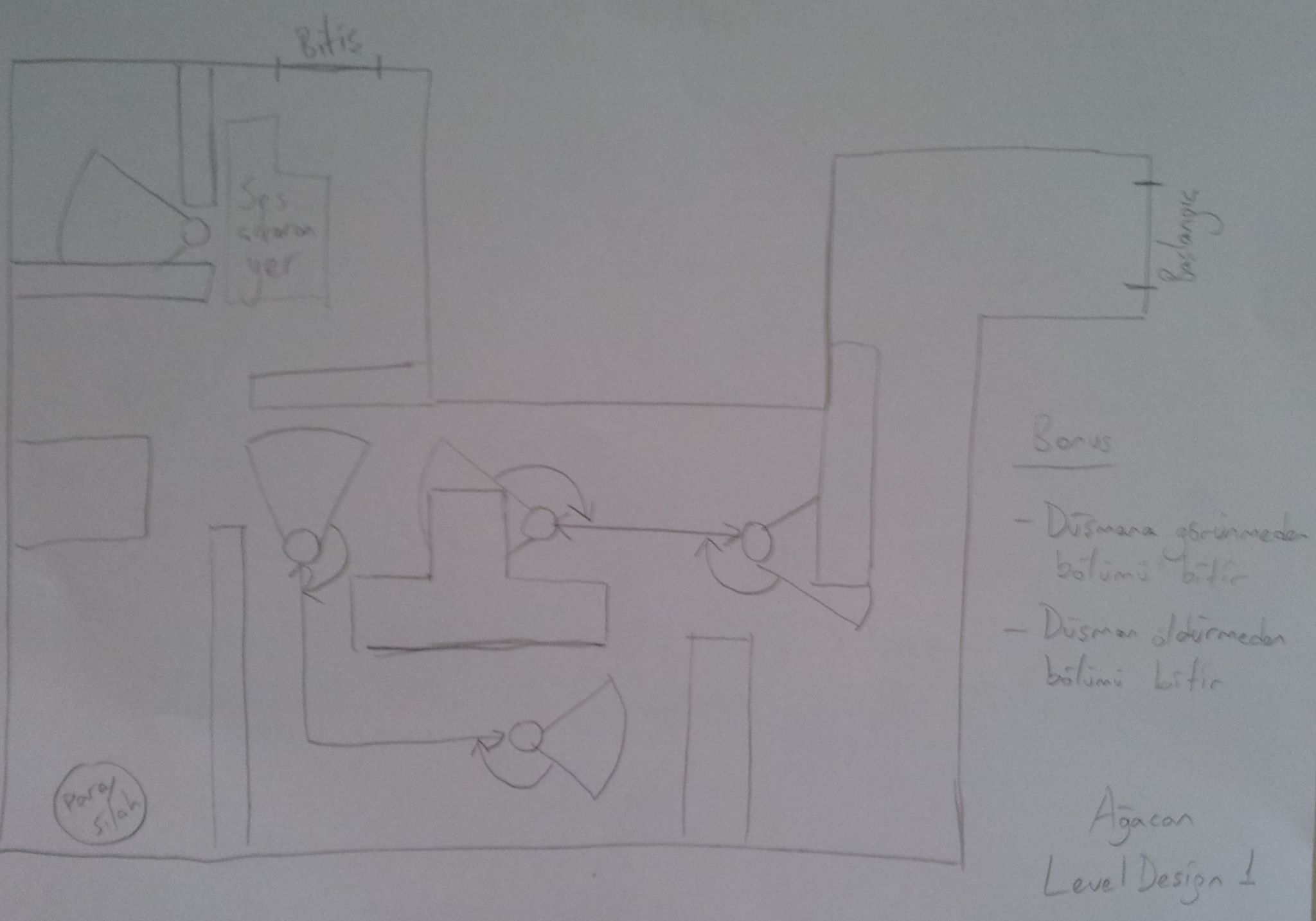 Geliştirme Süreci - Test
7/24 test

Geliştirme ekibinde olmayan kişilere oynatıp geri dönüş alma
İyi Giden Olaylar
Grup içi uyum
Toplantı katılım oranının yüksek olması
Projenin teslim zamanına yetiştirilmesi
Her daim B-Planının olması
Kötü Giden Olaylar
Oyunun aslında yetişmemesi
Asset ve animasyonların fazla olmasının süreci yavaşlatması,
Grubun çok kalabalık olması, kişilere iş bulmakta zorlanmak
Haftalık raporları yeterince iyi hazırlayamamak
Sonuç
2D yapılabilirdi
Tutorial sahnesi hazırlanabilirdi.
Zombie Mod 
Sorular?
Sorusu olan arkadaşlar çekinmeden sorularını sorabilirler.
Teşekkürler
Bizi dinlediğiniz için teşekkür ederiz.

İyi oyunlar...